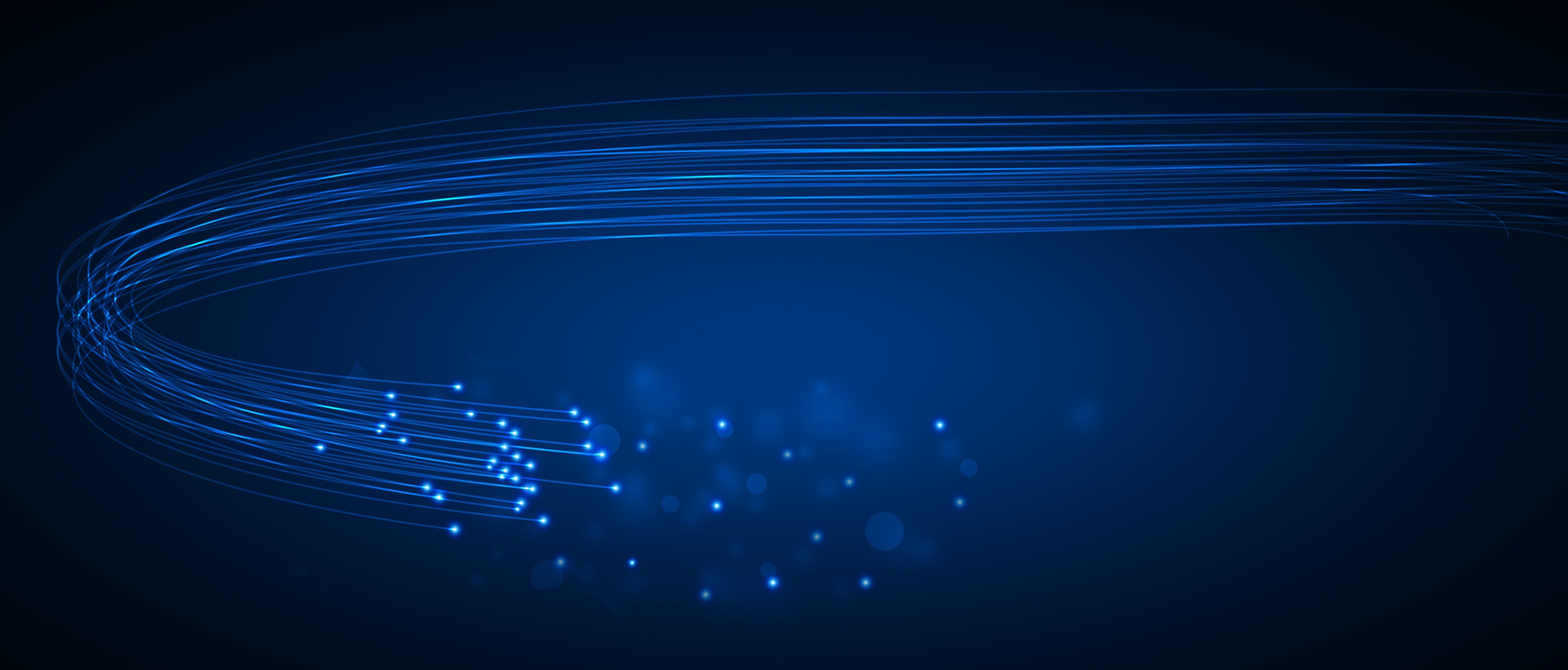 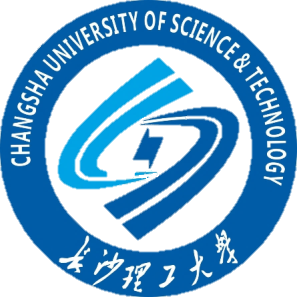 新形势       新实践
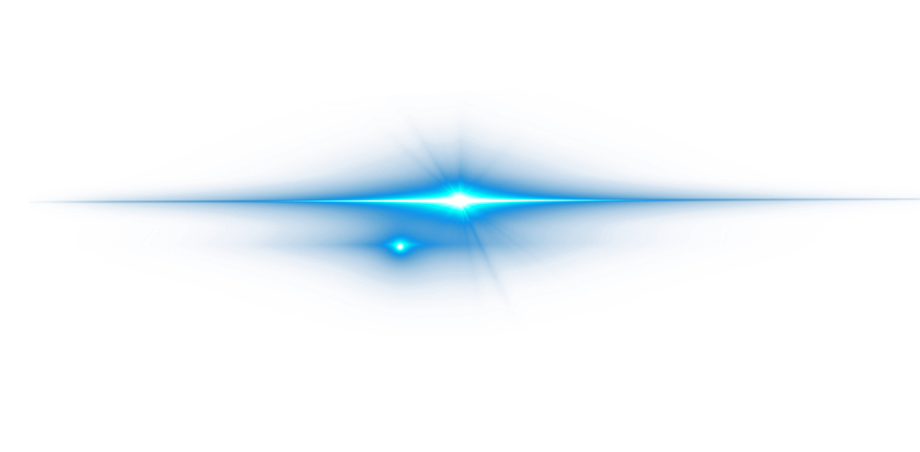 长沙理工大学英语教材资源及教学模式建设新探索
段胜峰
长沙理工大学
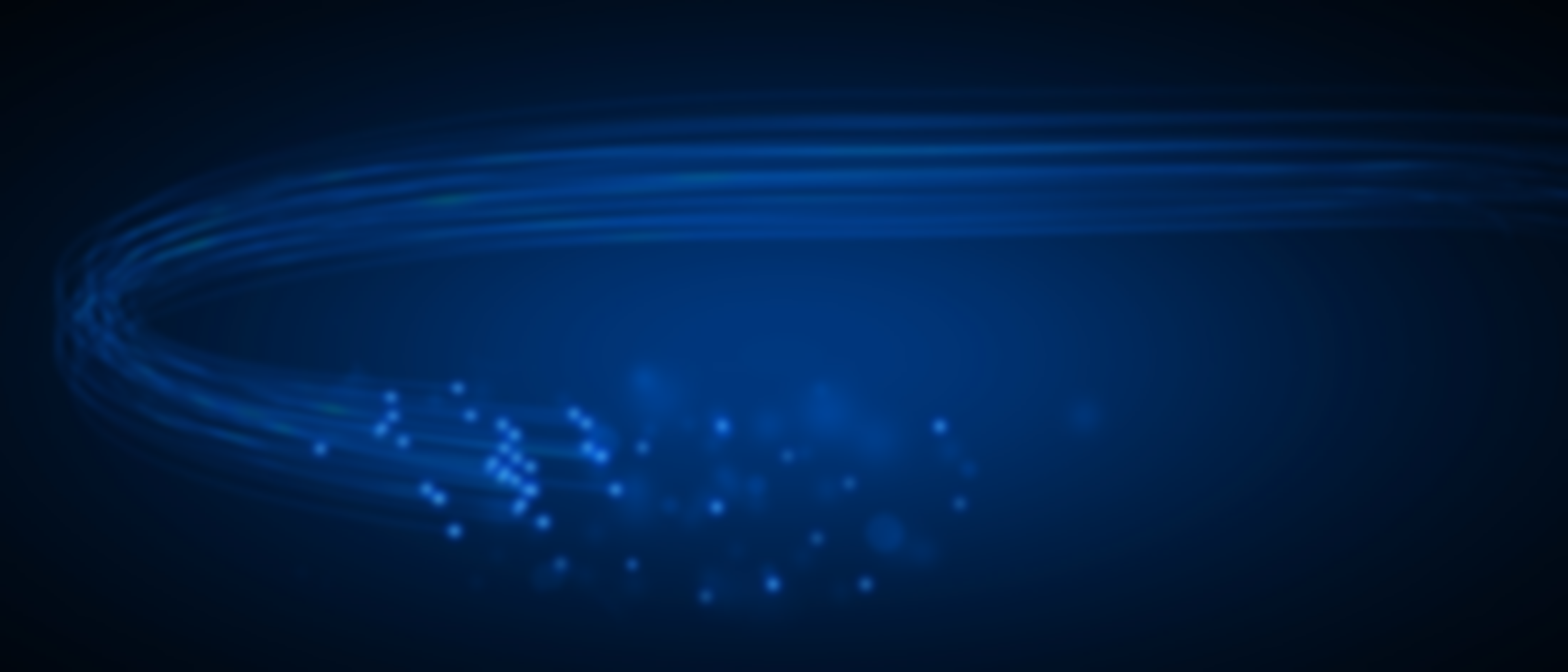 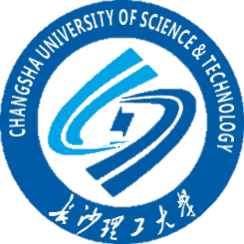 背  景
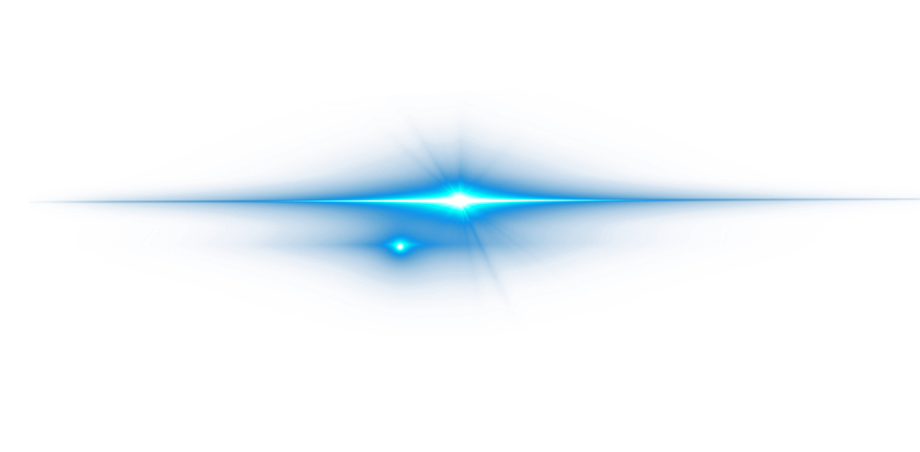 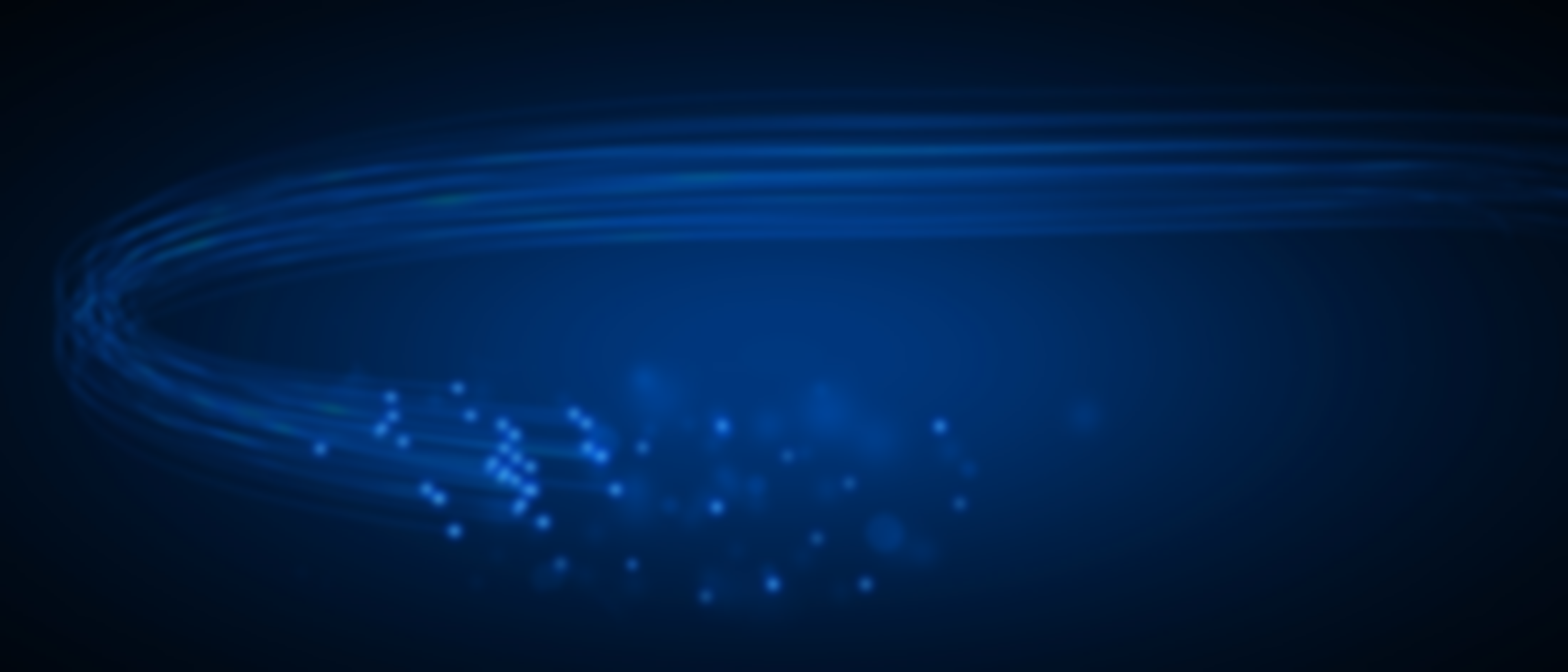 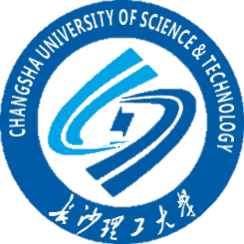 体现了大学英语教改革理论与实践的最新发展
新形势下对大学英语课程定位与性质、教学目标和教学要求、课程设置、评价与测试、教学方法与教学手段、教学资源、教学管理等做出了明确的阐释
提出了符合新时代发展的新目标和新要求
教学目标
大学英语教学指南
“培养学生的英语应用能力，增强跨文化交际意识和交际能力，同时发展自主学习能力、提高文化素养, 使他们在学习、生活、社会交往和未来工作中能有效地使用英语，满足国家、社会、学校和个人发展的需要。”
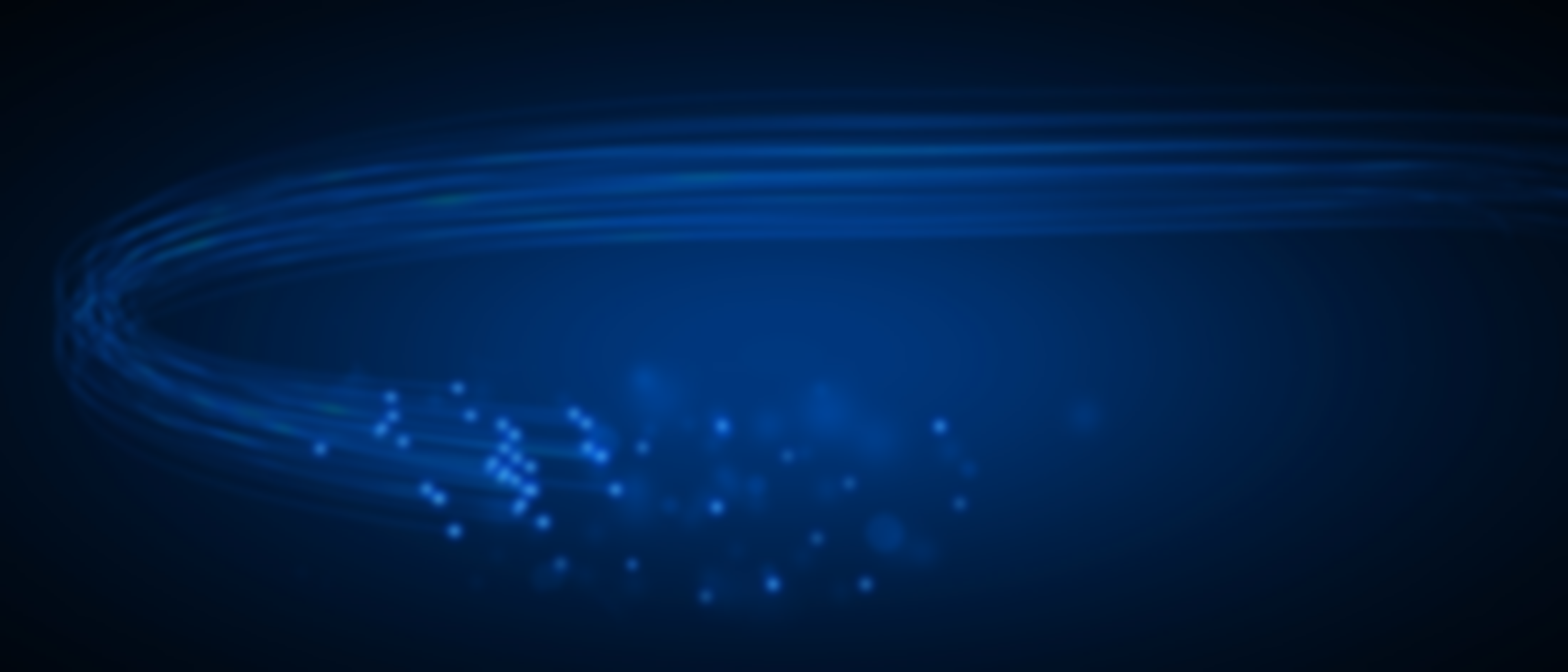 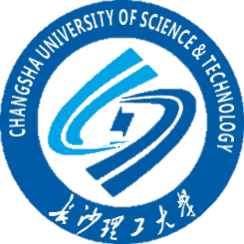 体现了大学英语教改革理论与实践的最新发展。
新形势下对大学英语课程定位与性质、教学目标和教学要求、课程设置、评价与测试、教学方法与教学手段、教学资源、教学管理等做出了明确的阐释。
提出了符合新时代发展的新目标和新要求。
大学英语教学指南
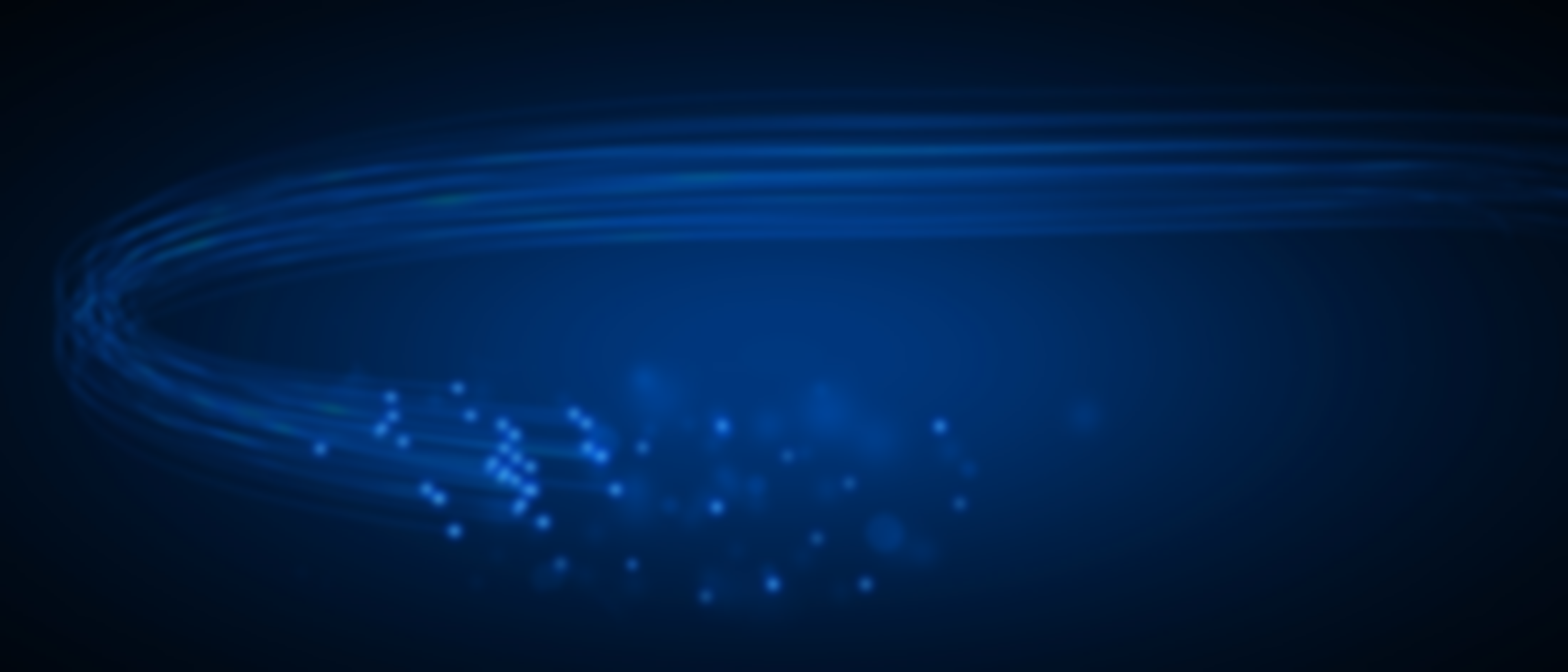 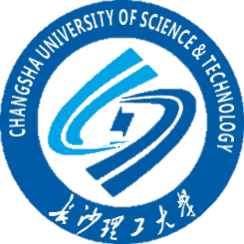 长沙理工大学的新探索
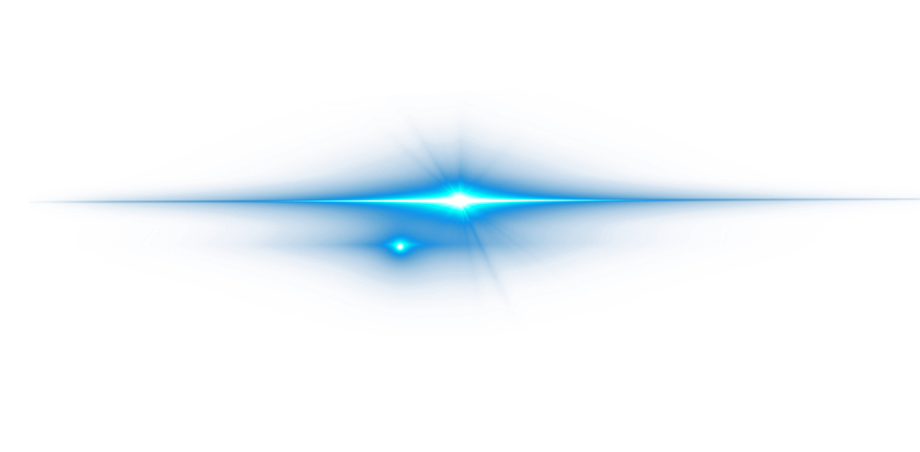 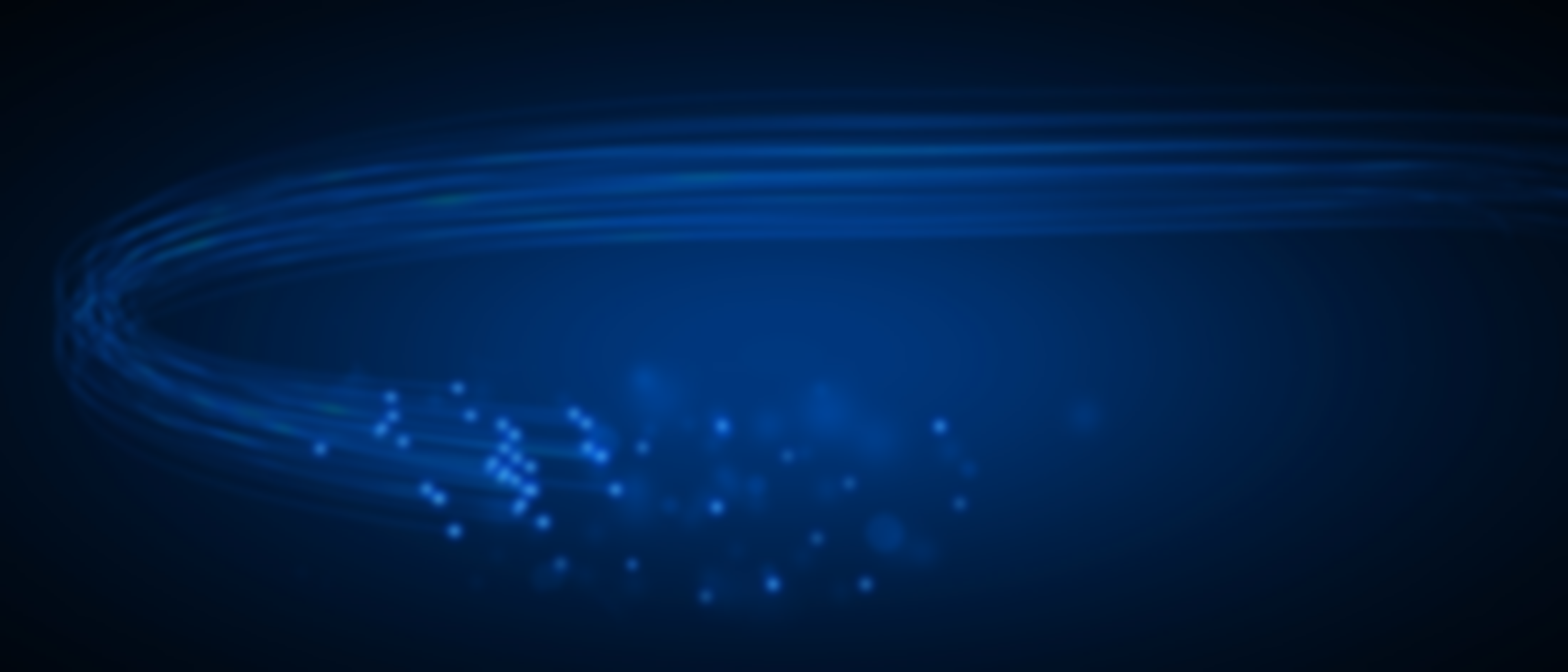 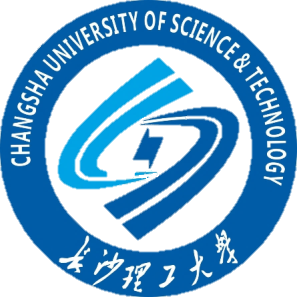 创新的教材
资源建设
创新的混合式教学模式建设
实践效果
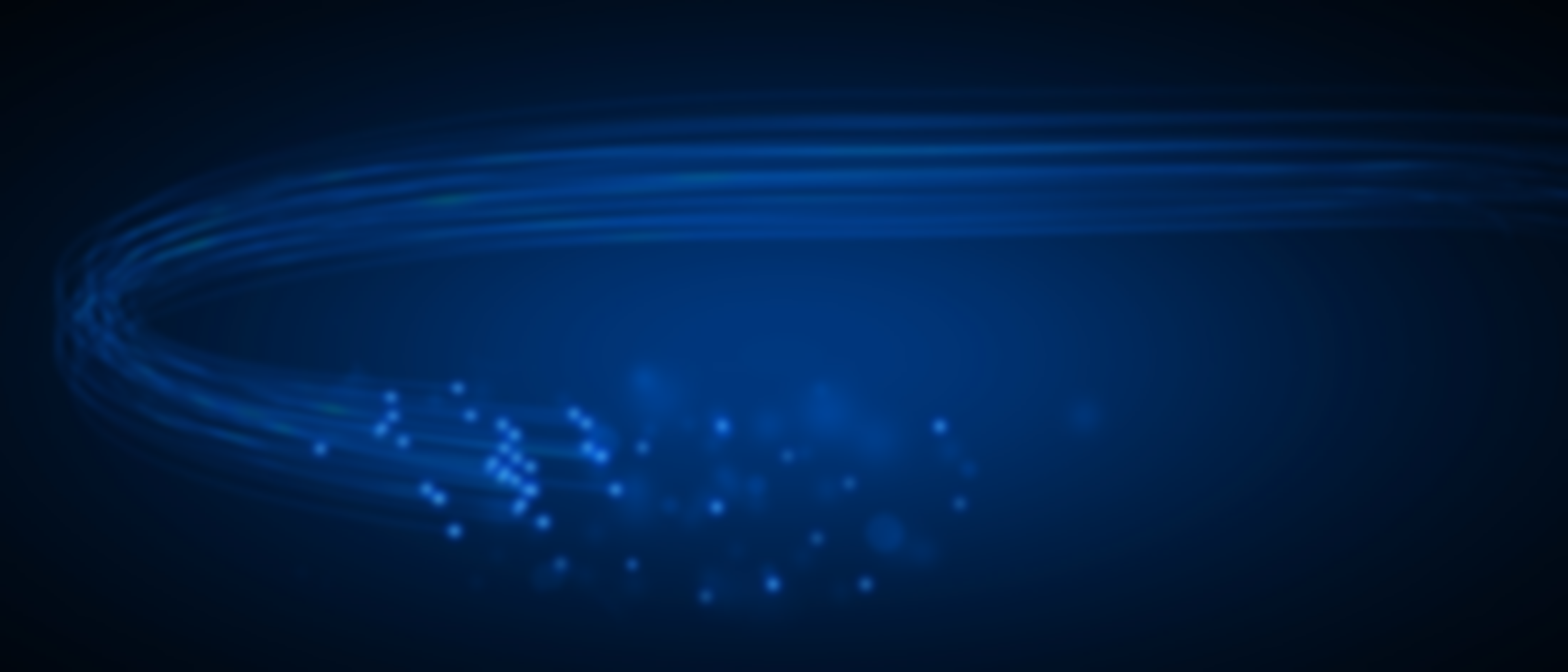 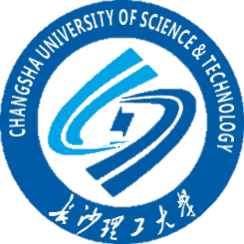 贯彻执行《大学英语教学指南》的原则和精神。
积极把握新形势的发展方向，紧跟新时代大学英语发展需要。
精心选用《新视野大学英语》等一批国内比较成熟、优秀的教材。
同时组织教师编写了《大学英语口语基础教程》、《通用工程英语听说教程》等具有校本特色的教材。
创新的教材资源建设
教材资源建设创新思路
创新的混合式教学式建设
实践效果
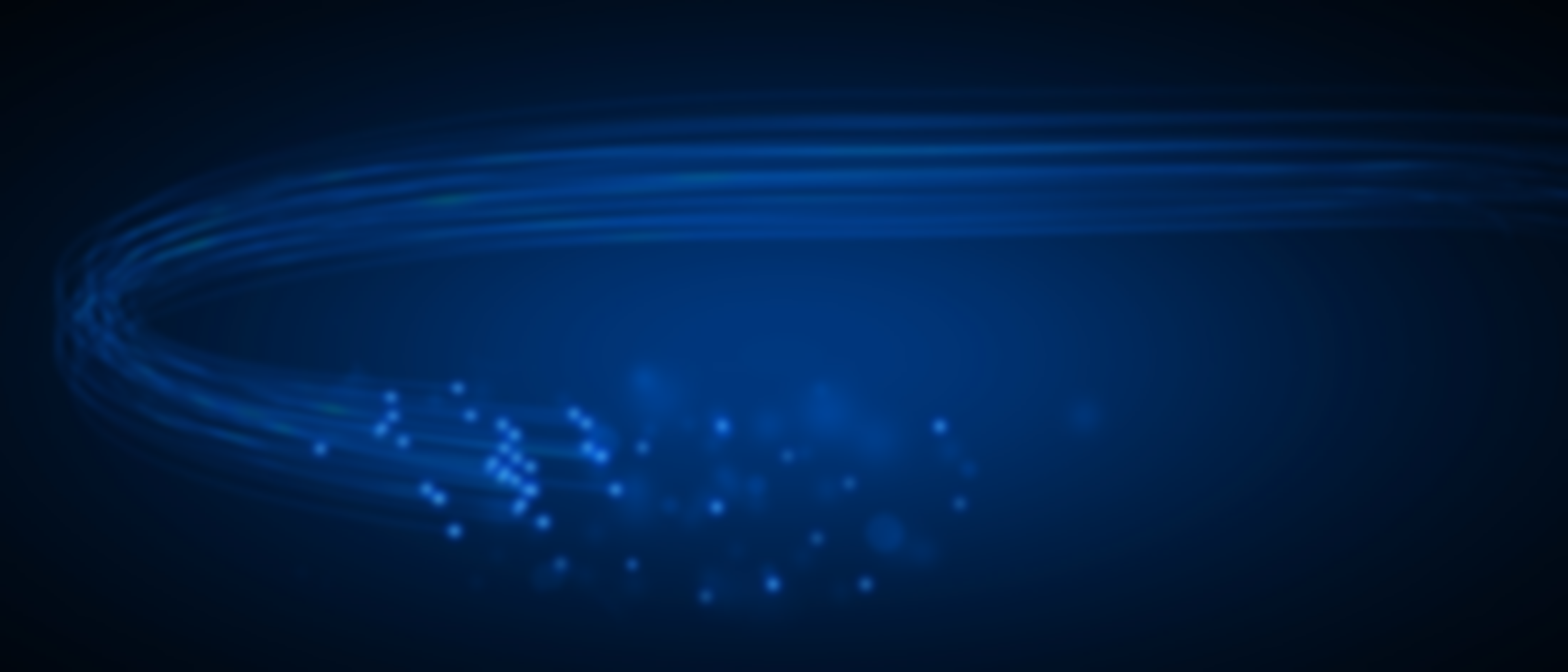 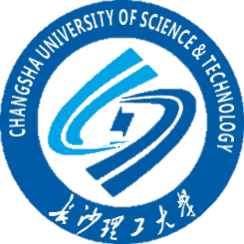 1
一方面遵循通用英语阶段语言学习规律，全面提升学生的英语运用能力。
一方面通过学习材料和活动设计培养学生的人文素养和综合素质，使学生在认识世界、了解社会、发现自我的过程中、树立正确的价值观，增进文化理解力，提高文化交际能力。
创新的教材资源建设
教材资源建设特点
创新的混合式教学式建设
实践效果
在课程性质上体现工具性与人文性的有机结合
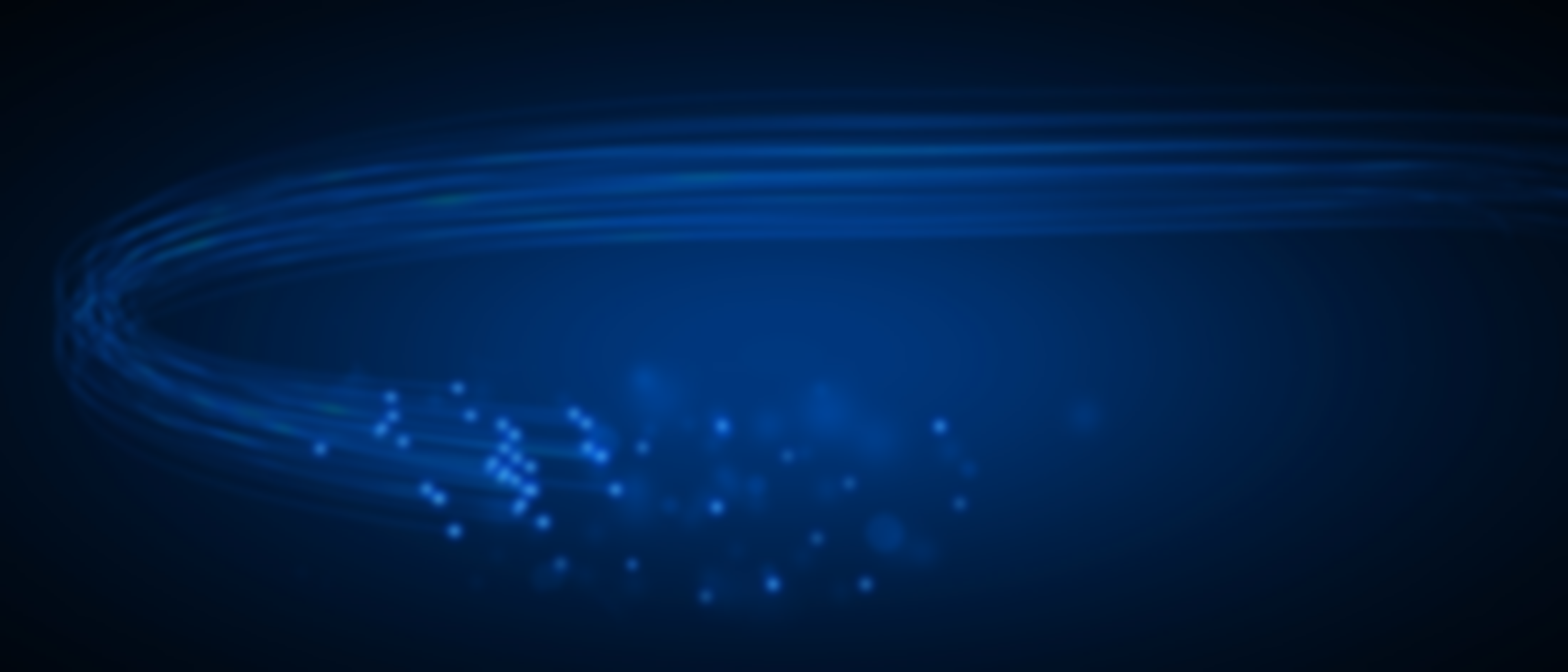 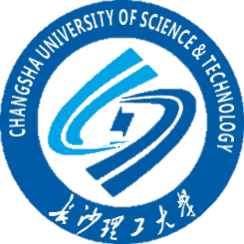 2
在培养学生的英语运用能力和培养学生的国际视野的基础上，进一步提升学生的语言交际能力。
结合新形势下的全球和社会热点，积极挖掘中国文化优秀元素，培养学生用英语讲好中国故事，增强学生对于中国特色社会主义的道路自信、理论自信、制度自信、文化自信。
创新的教材资源建设
教材资源建设特点
创新的混合式教学式建设
实践效果
突出大学英语的
课程思政性
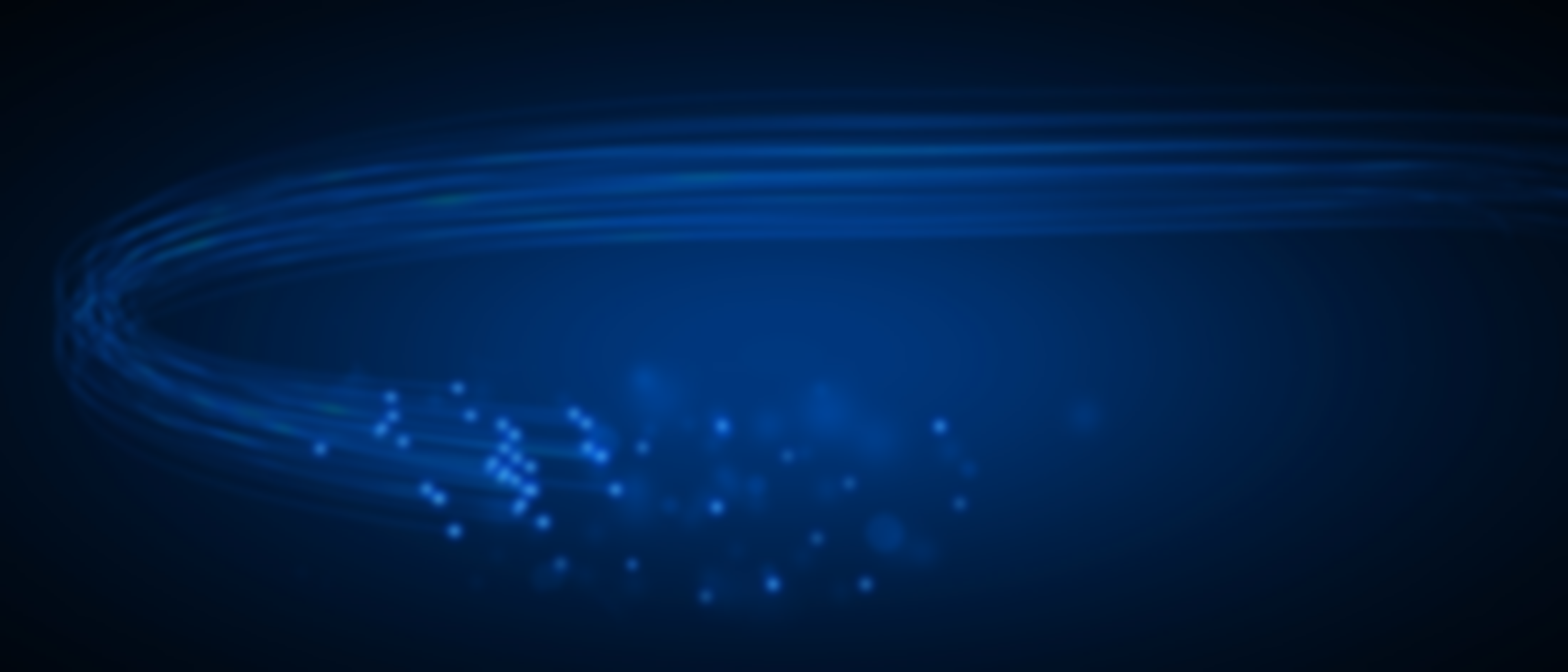 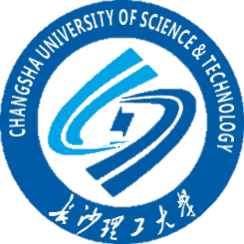 3
采用丰富多样的练习设计、激发学生学习兴趣。
教材各单元设计力求符合学生视角，符合“主动学习”、“个性化学习”、“自主学习”，各单元安排的课堂活动和课外联系倡导实践、参与、合作、交流。
其设计贯穿于了解、思考、探讨问题的过程，有利于学生在实践中掌握和巩固所学知识，懂得如何自学并养成良好的自主学习习惯。
创新的教材资源建设
教材资源建设特点
创新的混合式教学式建设
实践效果
“以学生为主体”的教学模式
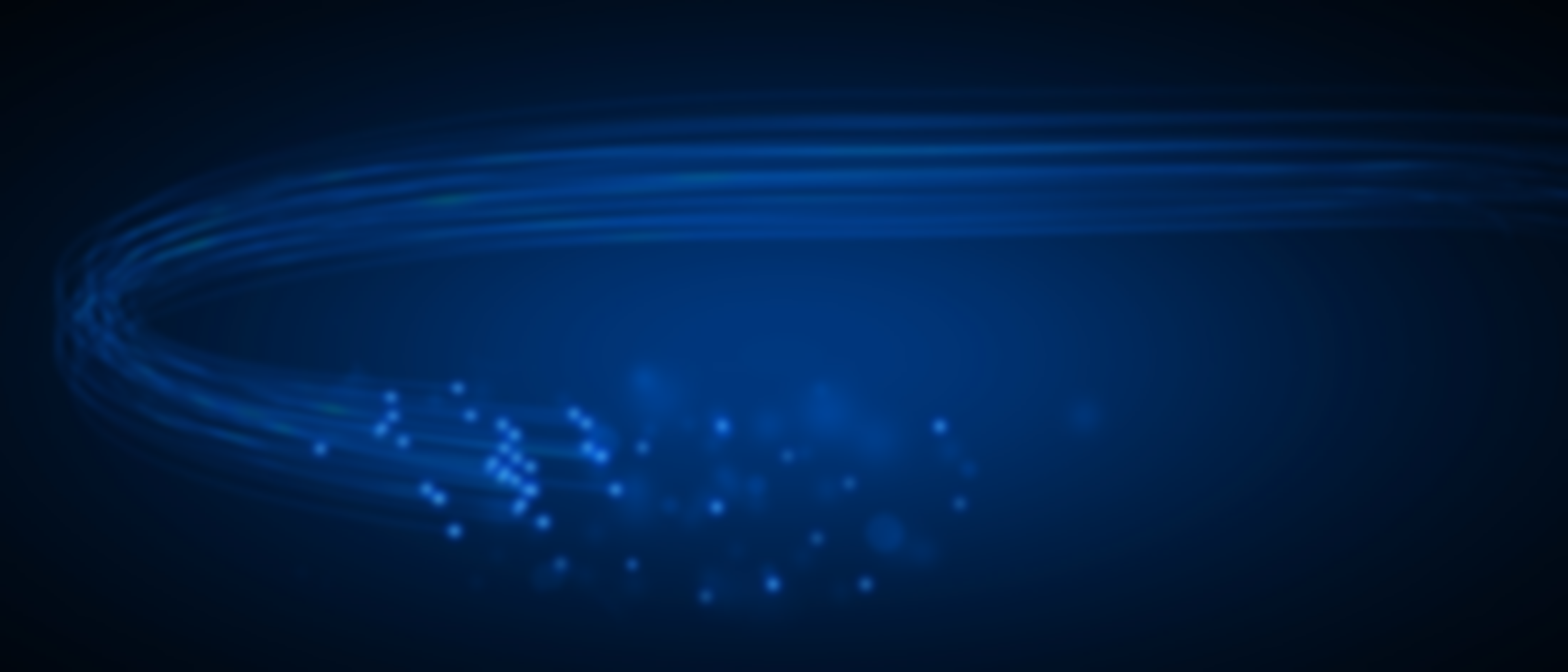 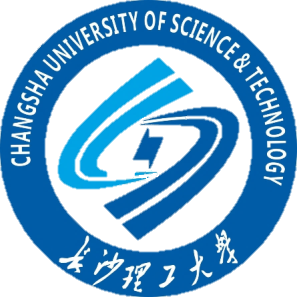 创新的教材
资源建设
创新的混合式教学模式建设
实践效果
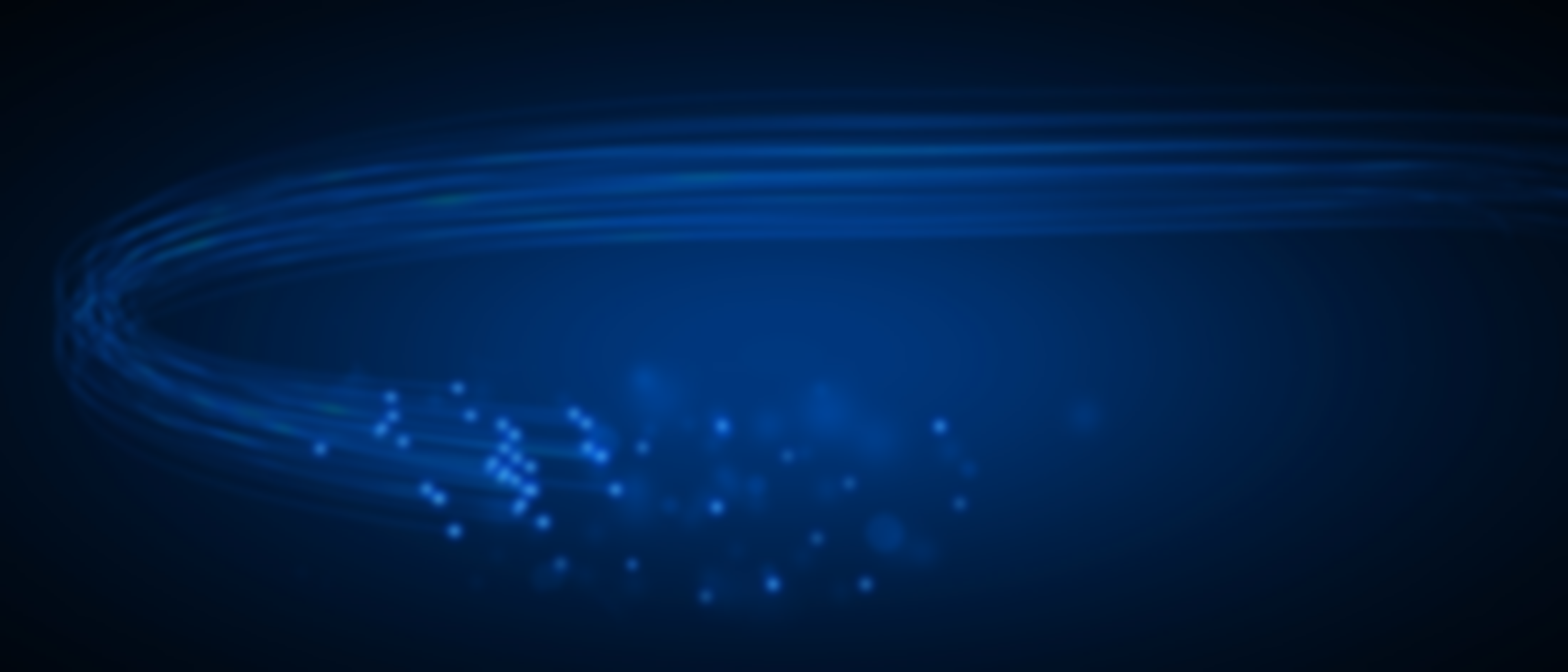 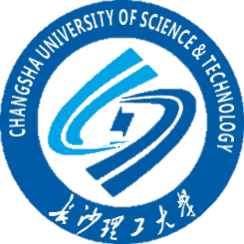 因为疫情，全国都广泛开展了大规模的在线教学模式。
长沙理工大学积极探索线上、线下混合式大学英语教学模式。
大学英语学分压缩，但语言教学的特性要求学生们需要有足够充分的语言学习情境。
怎样在提升课堂教学效果的同时，将英语教学拓展和延伸到第二课堂的广阔空间？
创新的教材资源建设
创新的混合式教学式建设
新形势
新思考
实践效果
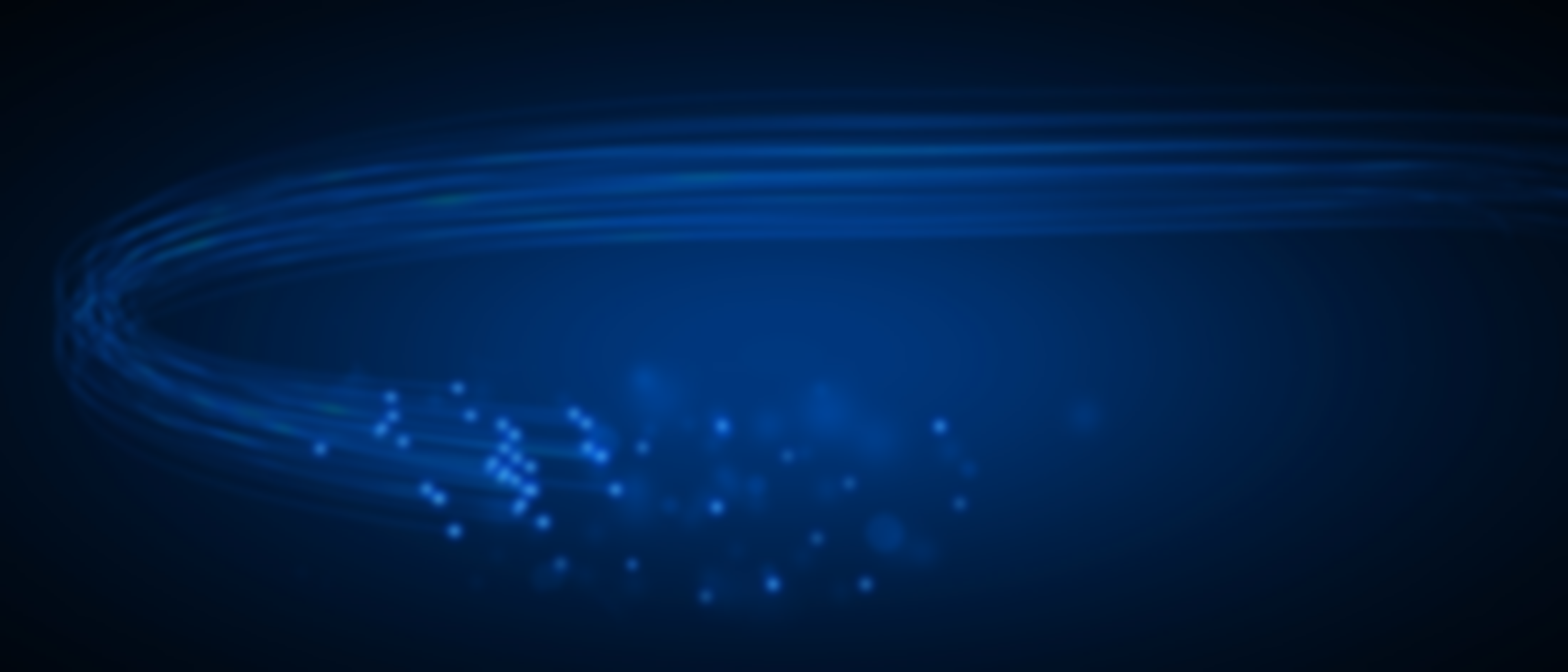 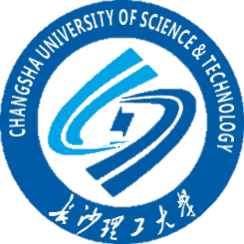 通过基于移动信息技术的大学英语智能教学平台，创建适合全天候无缝式的学习环境。
搭建适用于校本特色的、移动辅助学习为载体的大学英语听说混合式教学模式。
实现传统课堂学习与移动学习、正式学习与非正式学习、系统化学习与碎片化学习、自主学习与协作学习的有效结合。
创新的教材资源建设
创新的混合式教学式建设
实践效果
新探索
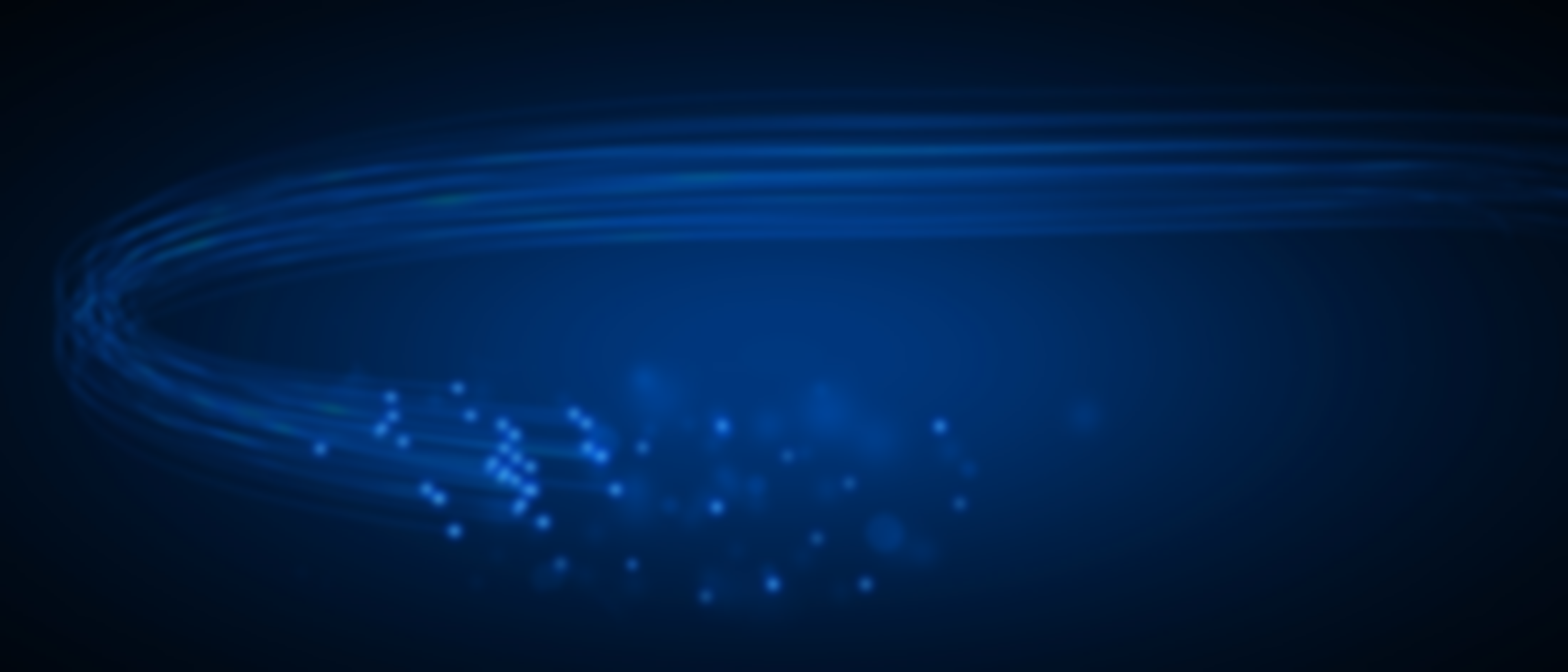 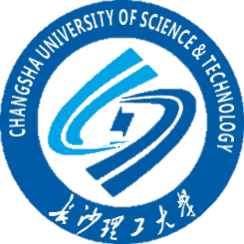 长沙理工大学混合式教学
创新的教材资源建设
创新的混合式教学式建设
实践效果
U校园  + iTEST
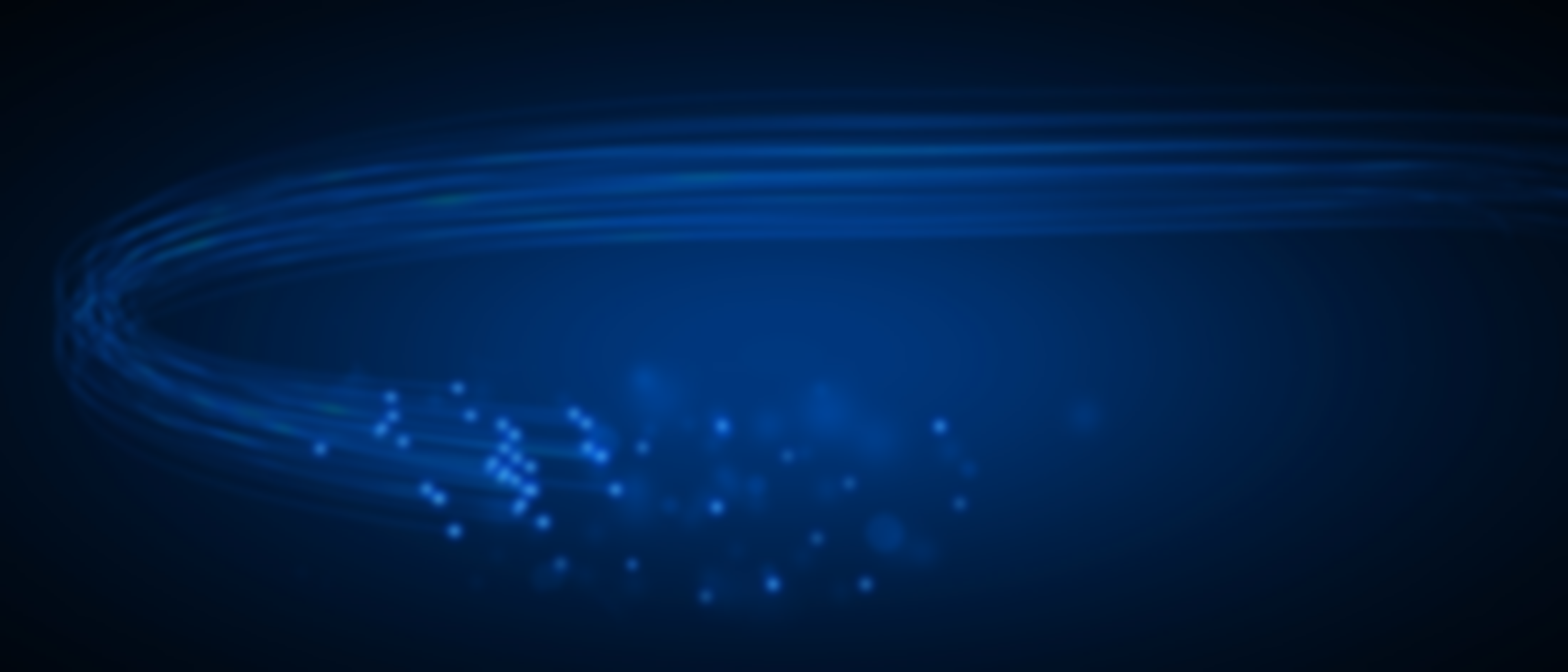 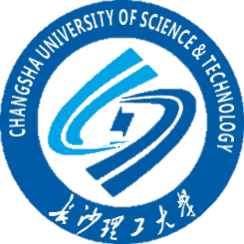 U校园中《新视野大学英语视听说》及系列拓展课程的学习。
在U校园中开展线下讨论与线上答题相结合的英语角活动，我校每学期参与学生达6万人次。
在U校园中进行的翻译、听力、阅读等随堂测试，课后作业。
每学期利用iTEST进行的英语技能大赛，参与学生达3000人次。
iTEST期中、期末考试参与达2万人次。
U校园 iTEST
具体使用
创新的教材资源建设
创新的混合式教学式建设
实践效果
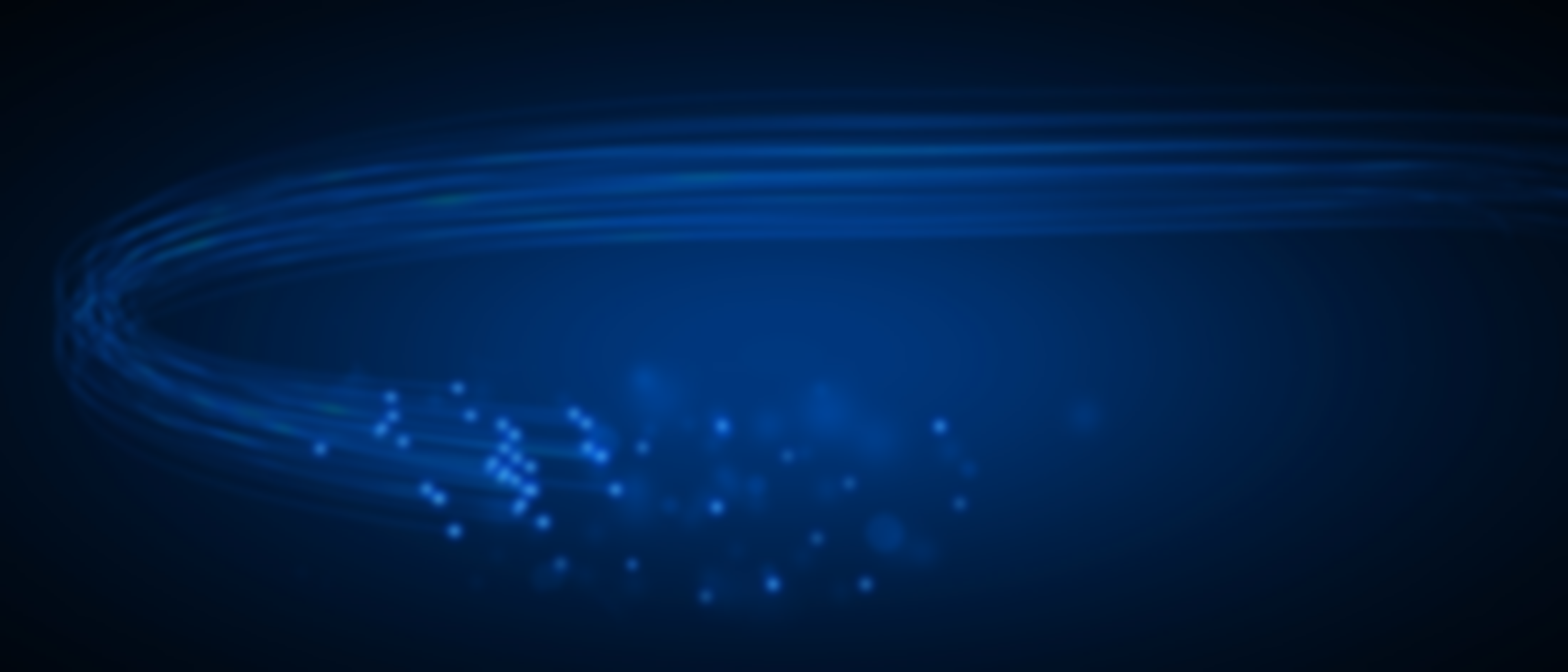 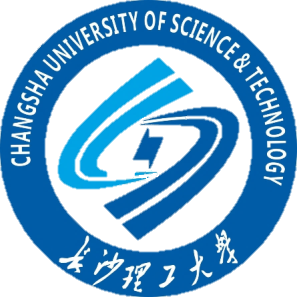 创新的教材
资源建设
创新的混合式教学模式建设
实践效果
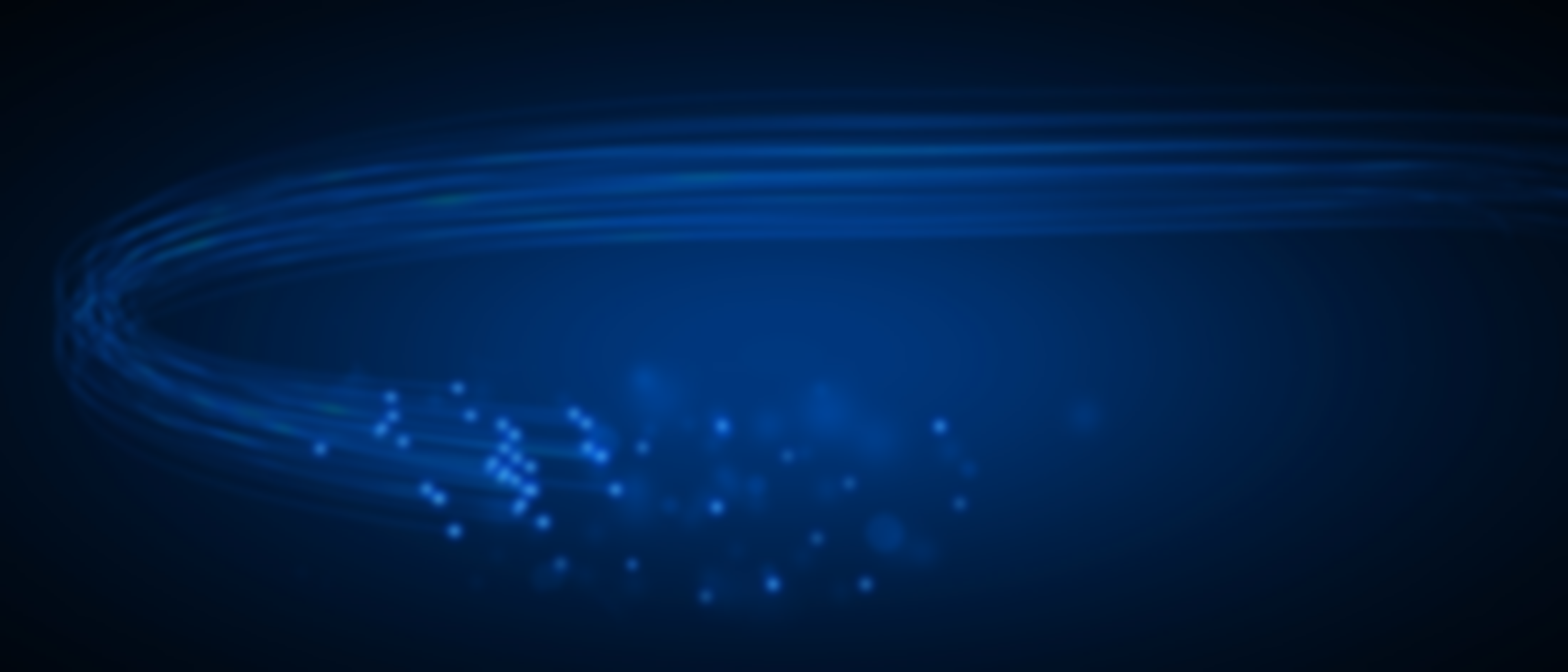 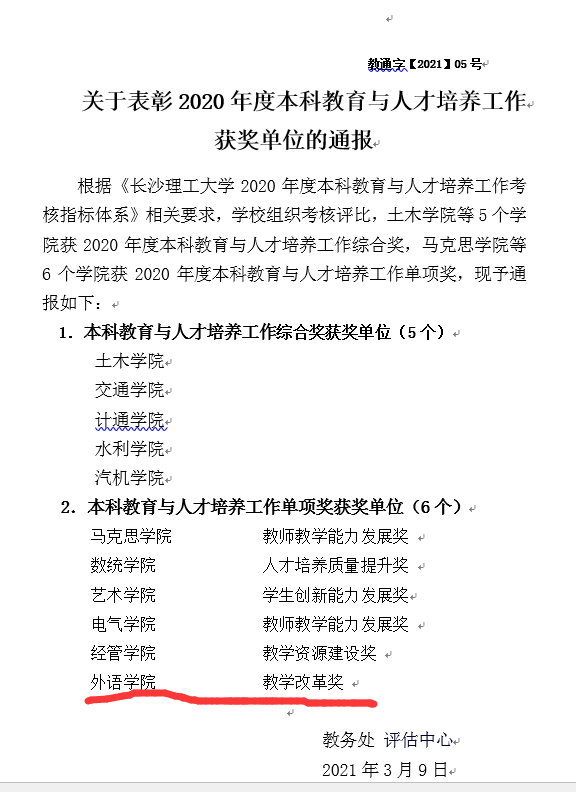 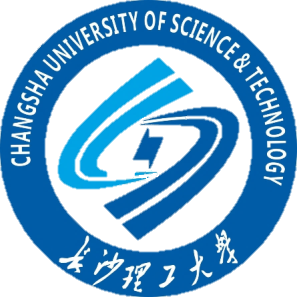 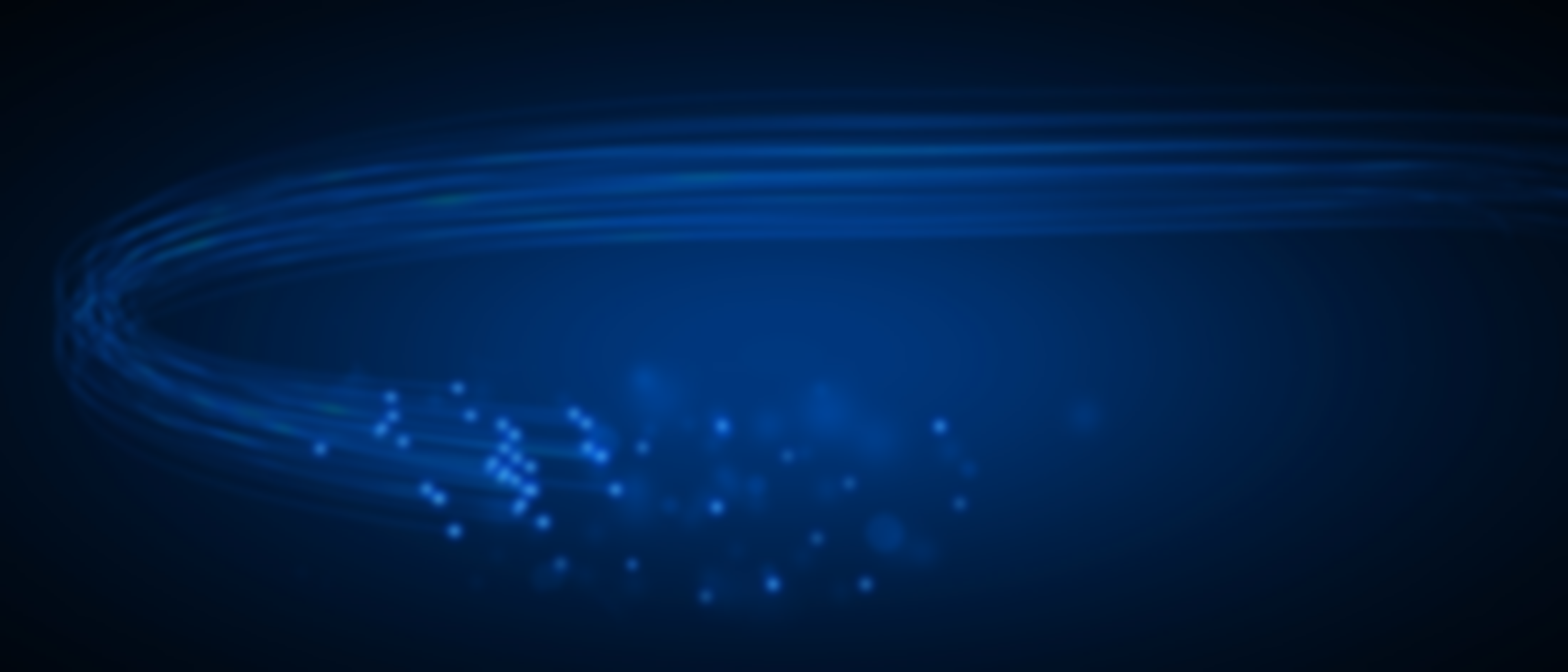 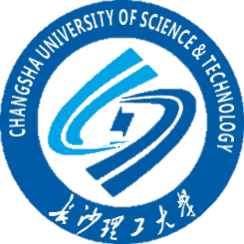 1249
98.5%
1209
1044
1029
创新的教材资源建设
大学英语四级口语通过率持续攀升
创新的混合式教学式建设
实践效果
96.8%
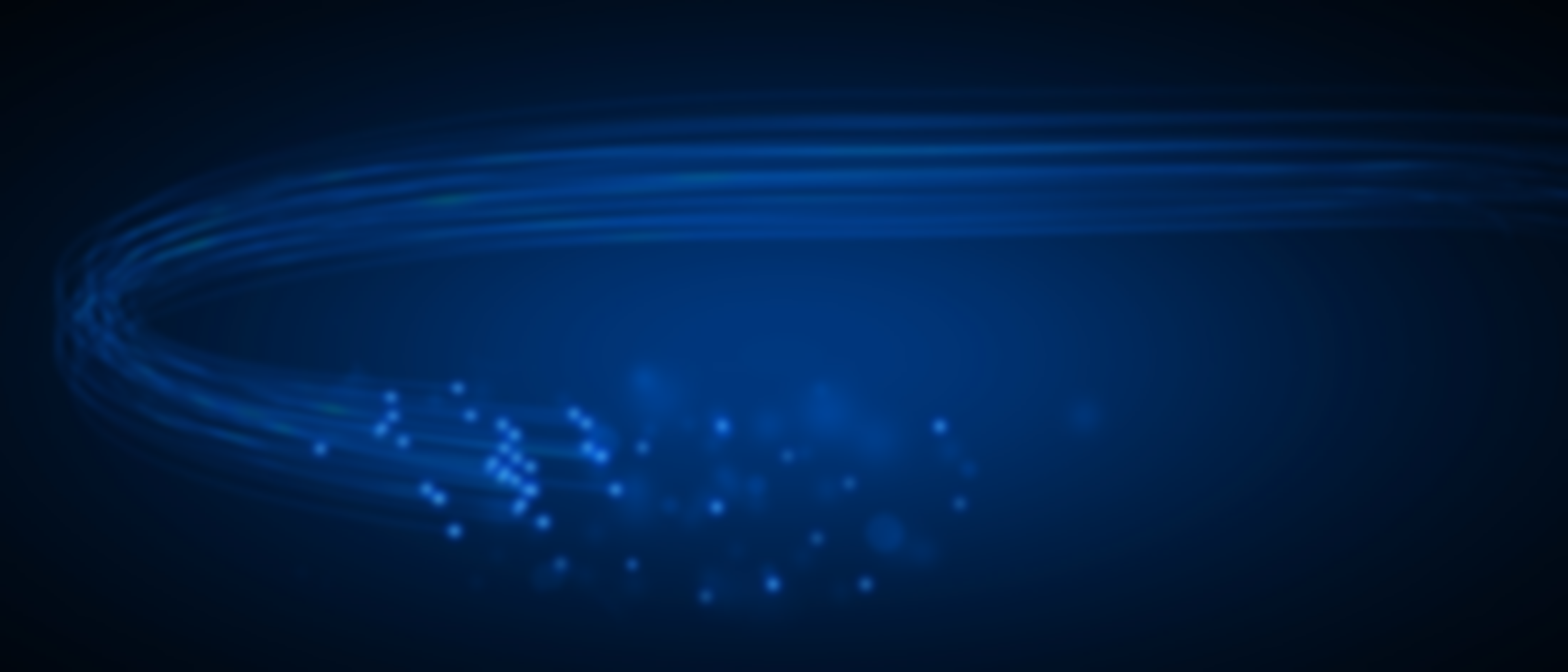 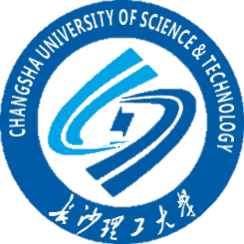 通用工程英语听说获评省教学成果奖三等奖
创新的教材资源建设
师资团队整体水平不断提升
近三年校级规划教材立项4本
通用工程英语听说获评省一流课程
创新的混合式教学式建设
口语课程团队
外研社“教学之星”特等奖
教师获省首届外语课程思政教学比赛二等奖
实践效果
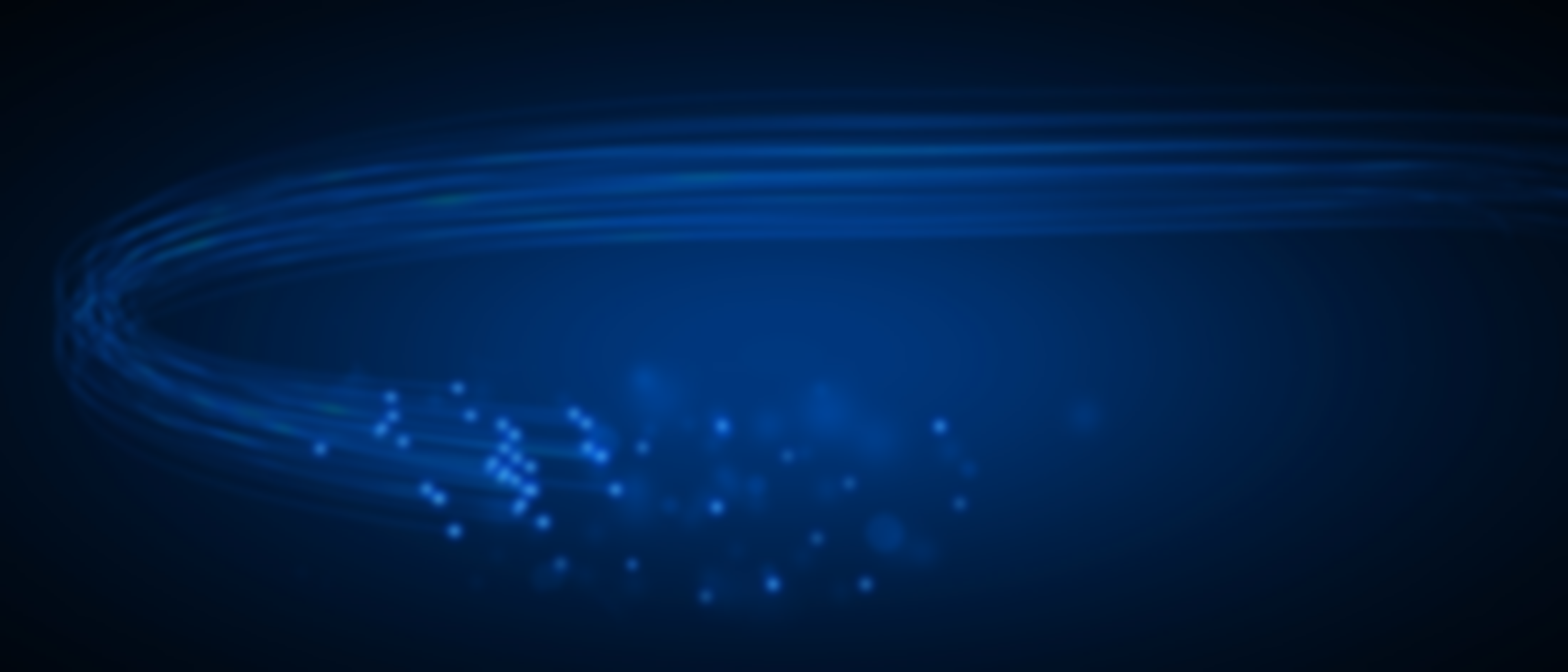 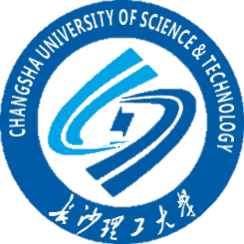 创新的教材资源建设
学生英语综合能力全面提高
创新的混合式教学式建设
实践效果
湖南省大学生英语演讲比赛团体一等奖
1次
湖南省大学生英语演讲比赛团体二等奖
2次
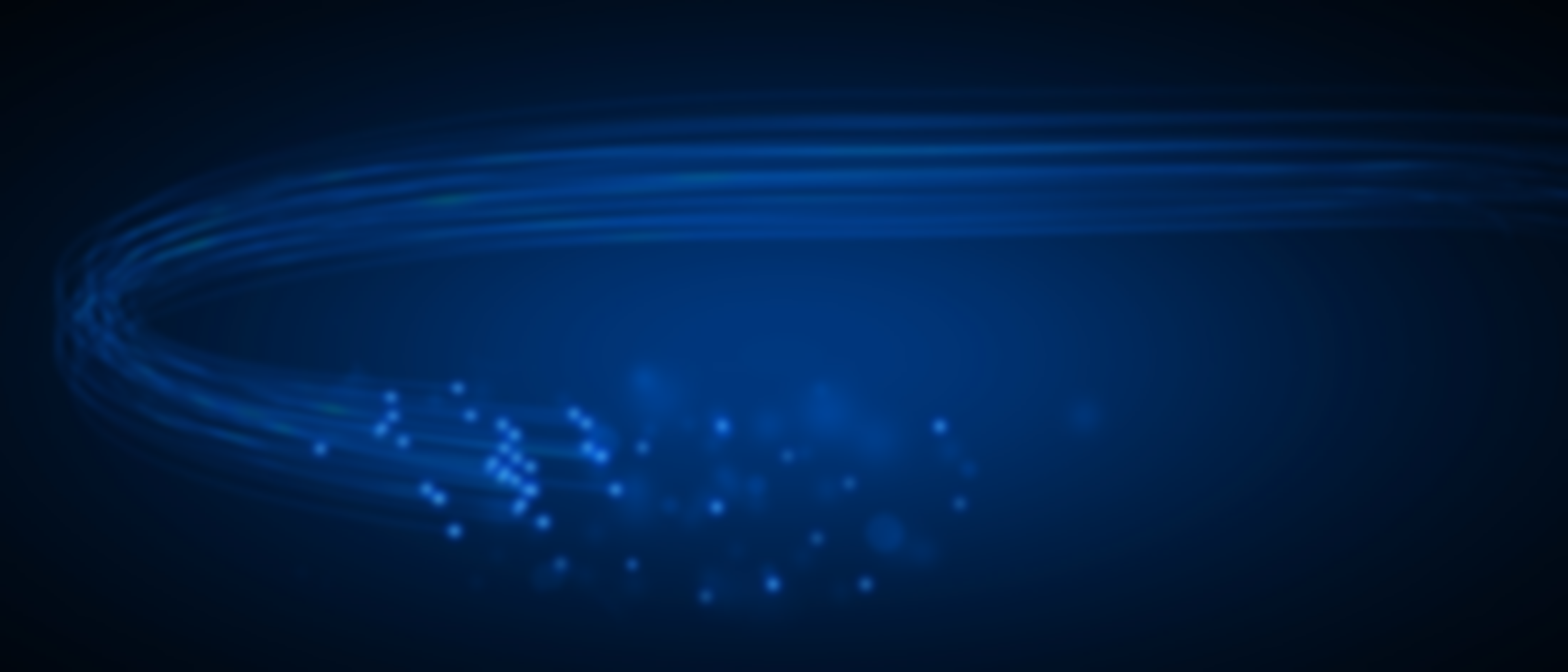 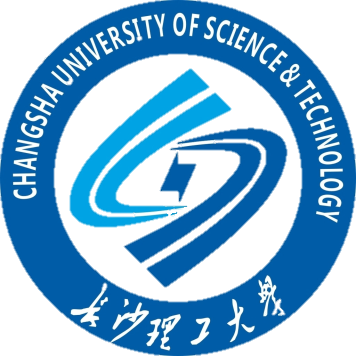 长沙理工大学外国语学院欢迎您！
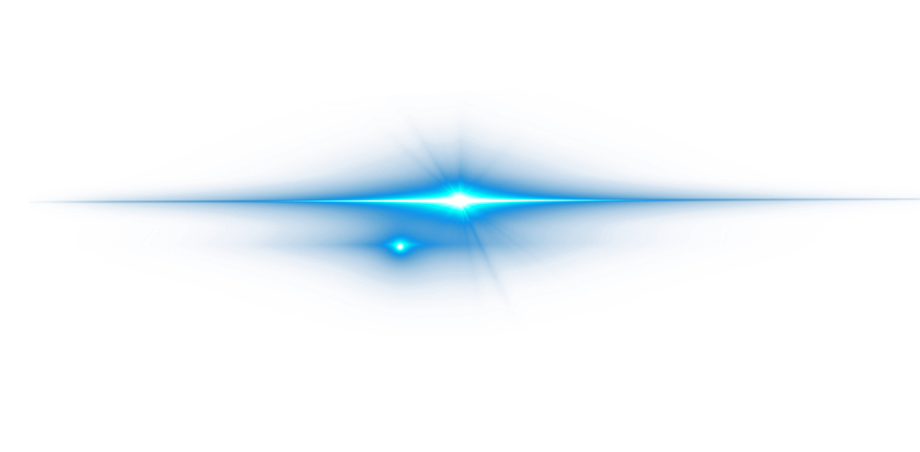